Difficulties in Modifications of Front-end X-ray Beam Position Monitors to Cope with Increase Power Loads from Source Point Upgrades
Claire Houghton,Chris Bloomer and Lorraine Bobb
Diamond Light Source 

DEELS’22: 7-8 June 2022
[Speaker Notes: XBPM designed to withstand the full power of the X-ray beam. 
In Diamond-II this isn’t the case, discussed with FMB they said 47 W. 
 
Q1: Has anyone modified the blades of their XBPM?
Q2: Is 47 W too pessimistic?]
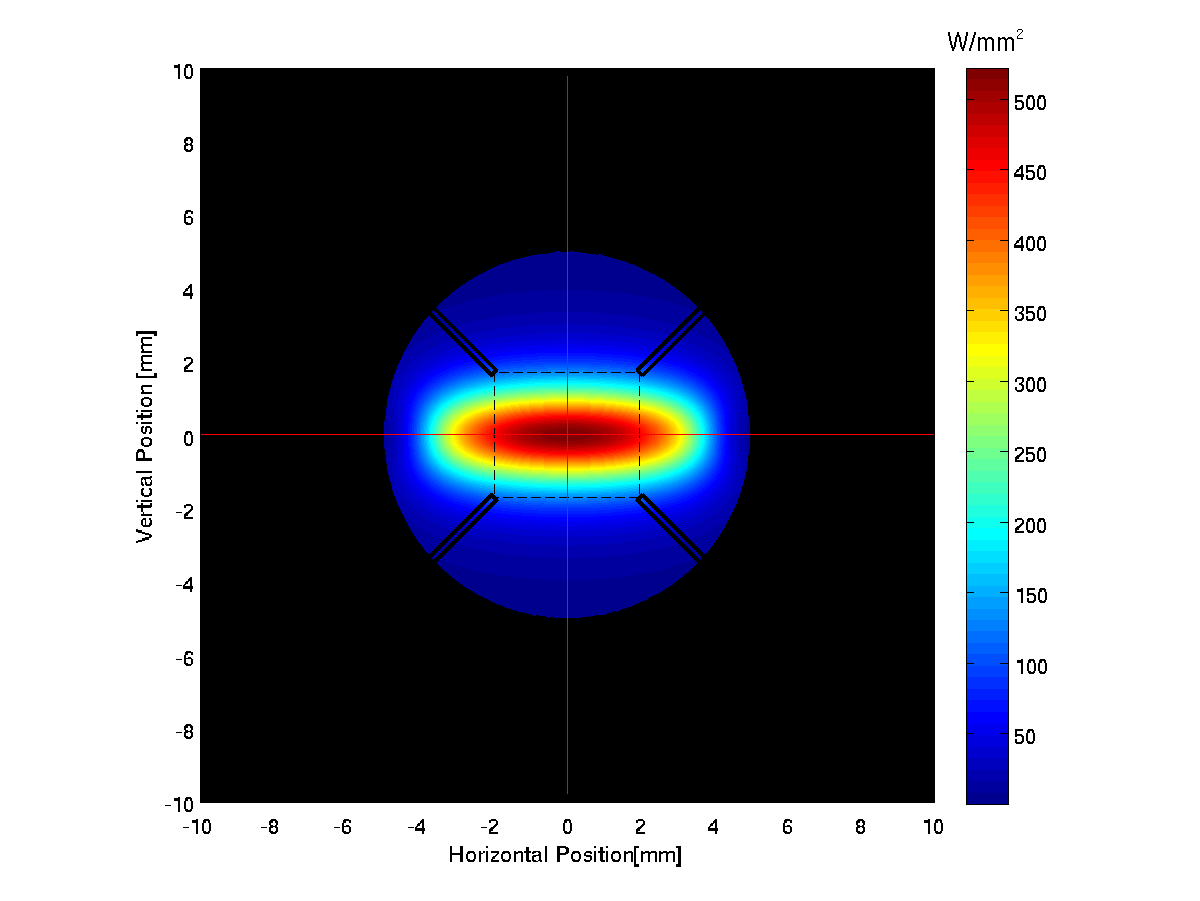 Background 
Front End XBPMs use 4 tungsten blades
Manufacturer specifies maximum absorbed power is 47 W per blade. 
Modelling indicated with upgrades of ID and storage ring energy for Diamond-II this would be exceeded. 
For example, XBPM-01 of I03 CPMU-1 has maximum power of 115 W

Simulations were conducted to find a ‘safe’ location for the blades by retracting them further from the beam. 

In-house modifications were undertaken for 6 XBPMs.
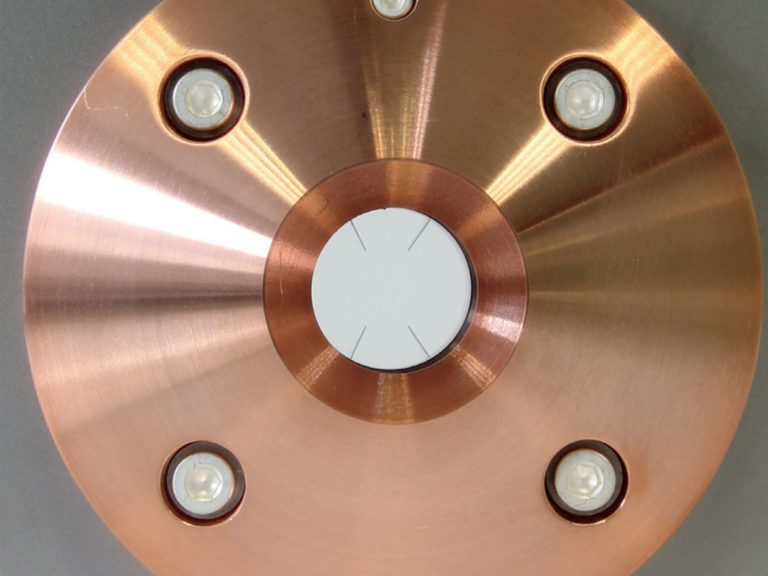 DEELS'22: C. Houghton et al.
2
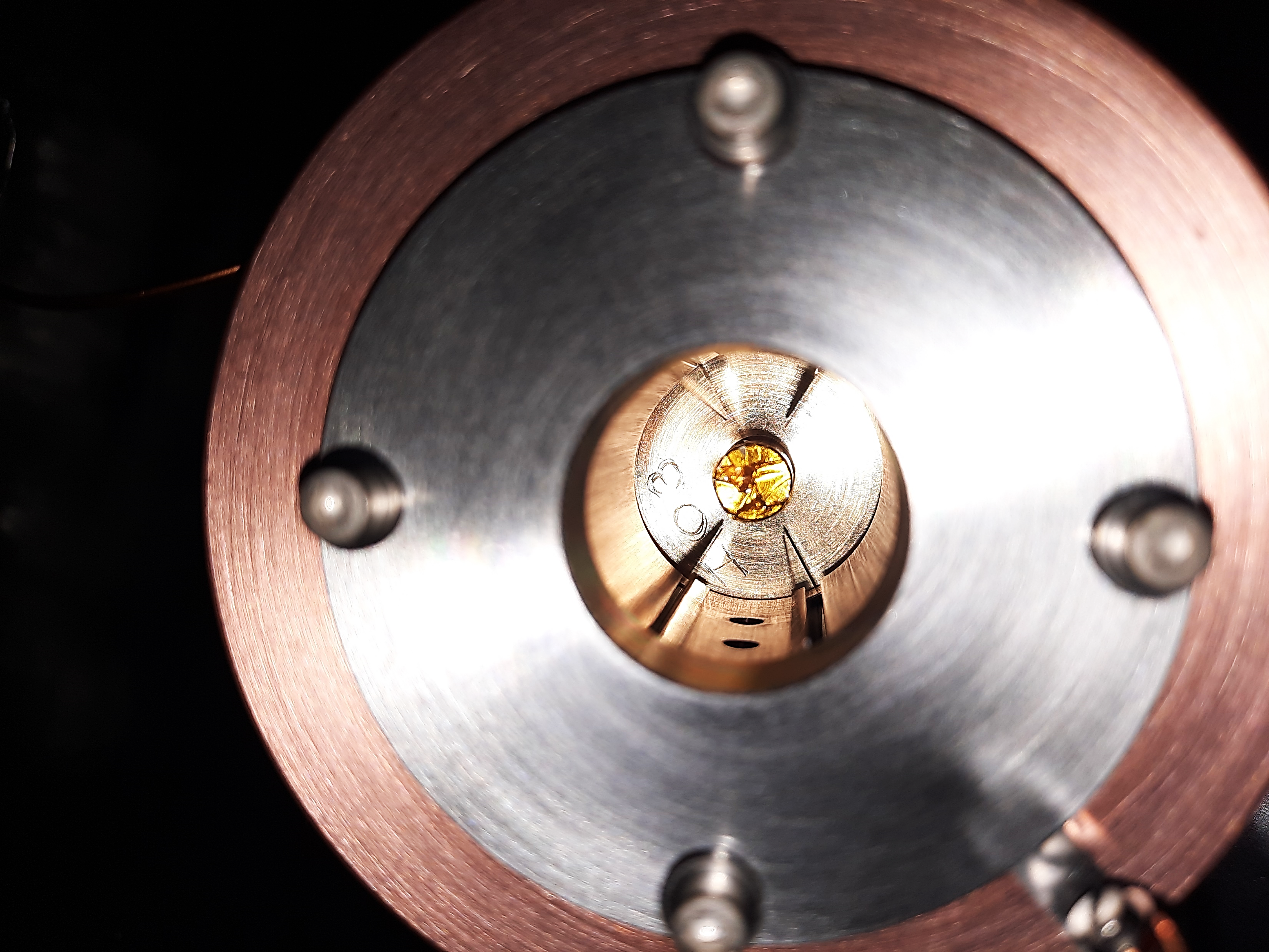 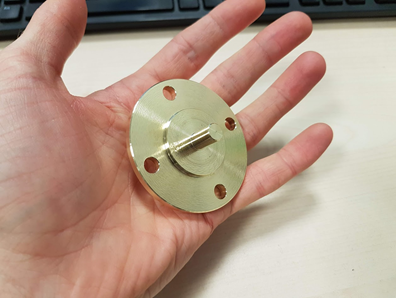 In-house Modifications 
Small amount of wiggle room in the blade assembly allows for the new blade separation to be set. 

Simulation calculated blade separations used to determine the diameter of a ‘spacer’.
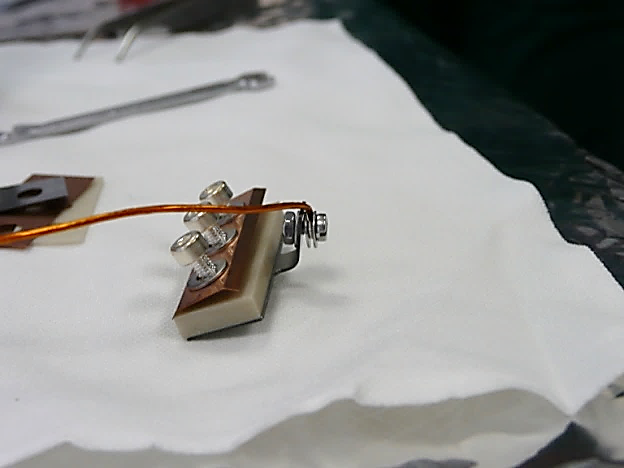 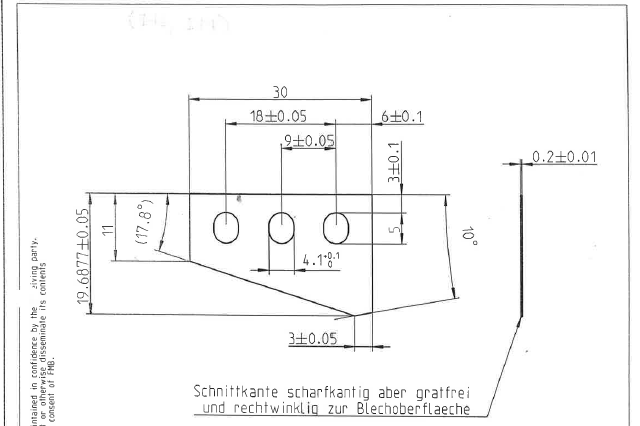 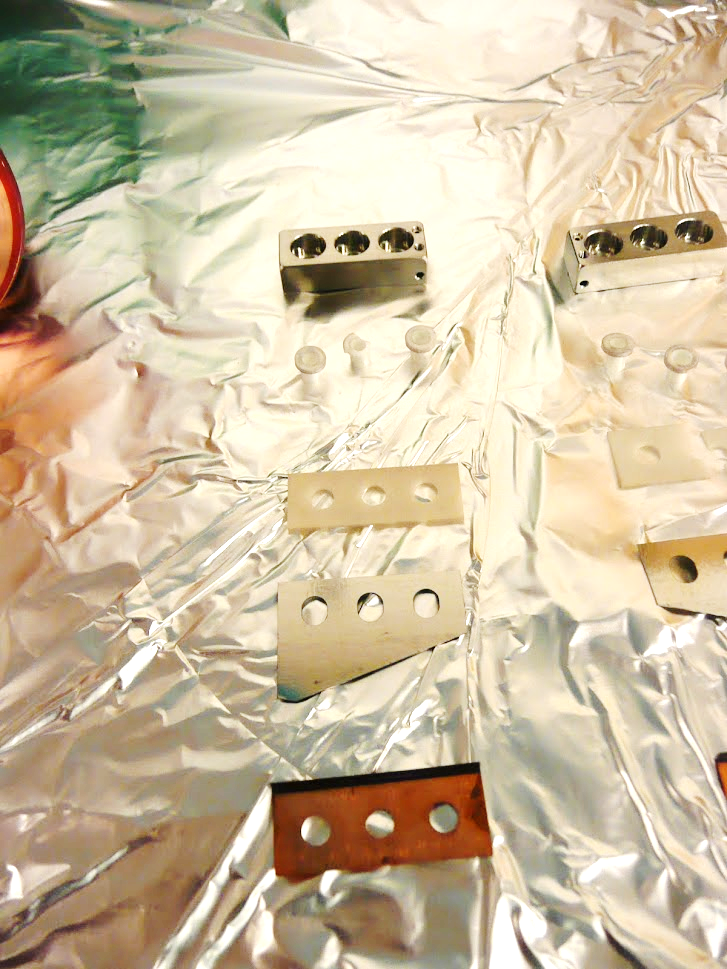 DEELS'22: C. Houghton et al.
3
[Speaker Notes: Time limited so work done in a non-clean area. 
Slotted hole is 8/9 mm. Should get 3mm in each direction, if starting in the centre. This was not the case so did not have the expected wiggle room. 

We have modified 6 XBPMs
2 had poor vacuum 
1 dead blades 
2 wiggle room not enough]
Expected to balance signals, with amplitudes below saturation level.
Expected increase on all blades.
Saturation
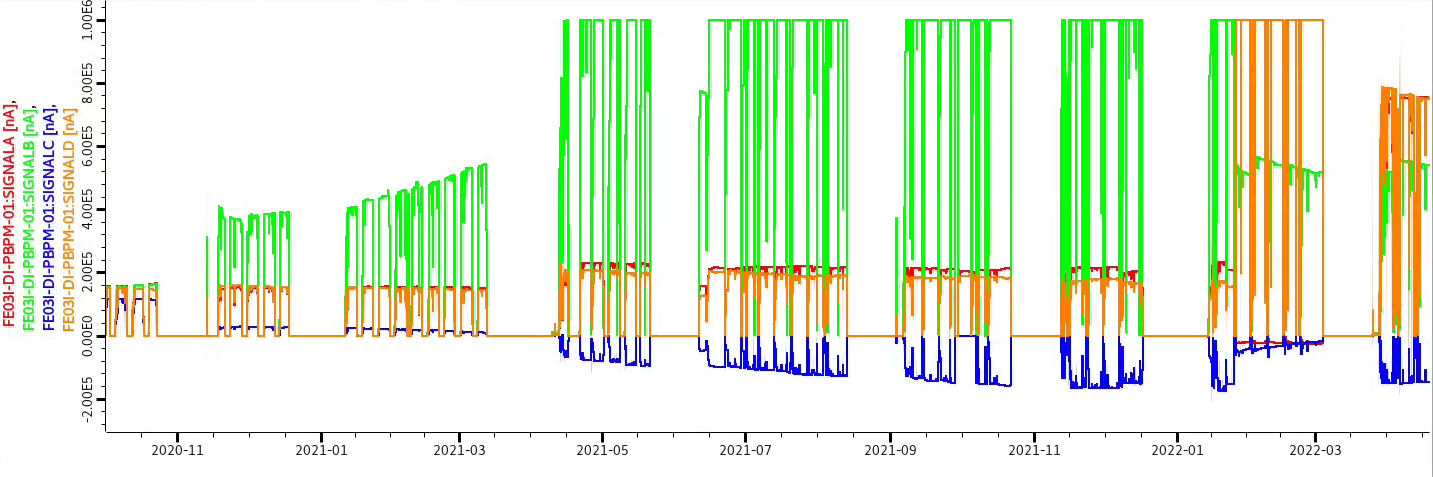 Expected reduction on all blades
Blades adjusted to take new CPMU power load
Nominal 
Operation
Manual alignment
(stepper motor failure)
Stepper motor replaced, alignment
New CPMU installed
Final mitigation; After remote alignment:
Use 3 blades only in XBPM position calculation until next hardware intervention.
DEELS'22: C. Houghton et al.
4
[Speaker Notes: Modified blades November 2020 
I03 New ID  April 2021 
Manual adjustment made March 2022]
QuestionsQ1: Has anyone modified the blades of their XBPM? Q2: Has anyone done FEAs on how much power these blades can handle? Q3: Is 47W per blade too pessimistic?
DEELS'22: C. Houghton et al.
5
[Speaker Notes: In nominal Diamond-I conditions a missteer could result in 100 W on the blades, we have not seen any failures.]
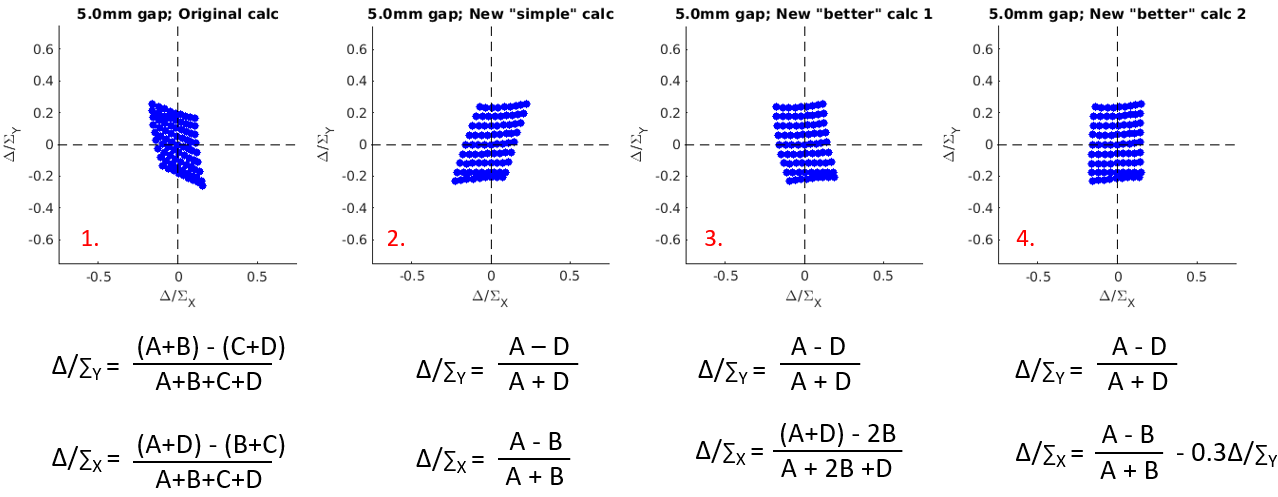 DEELS'22: C. Houghton et al.
6
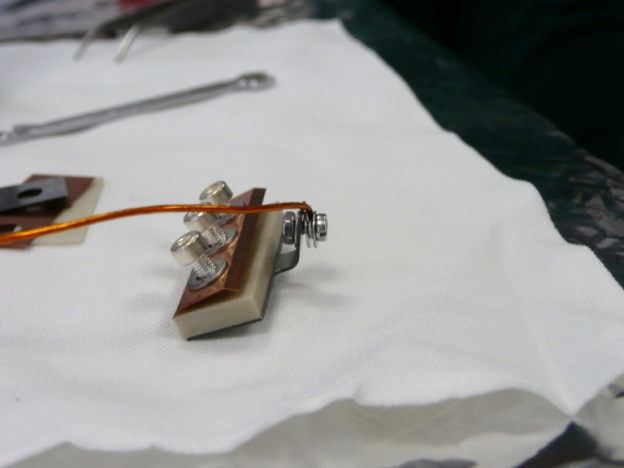 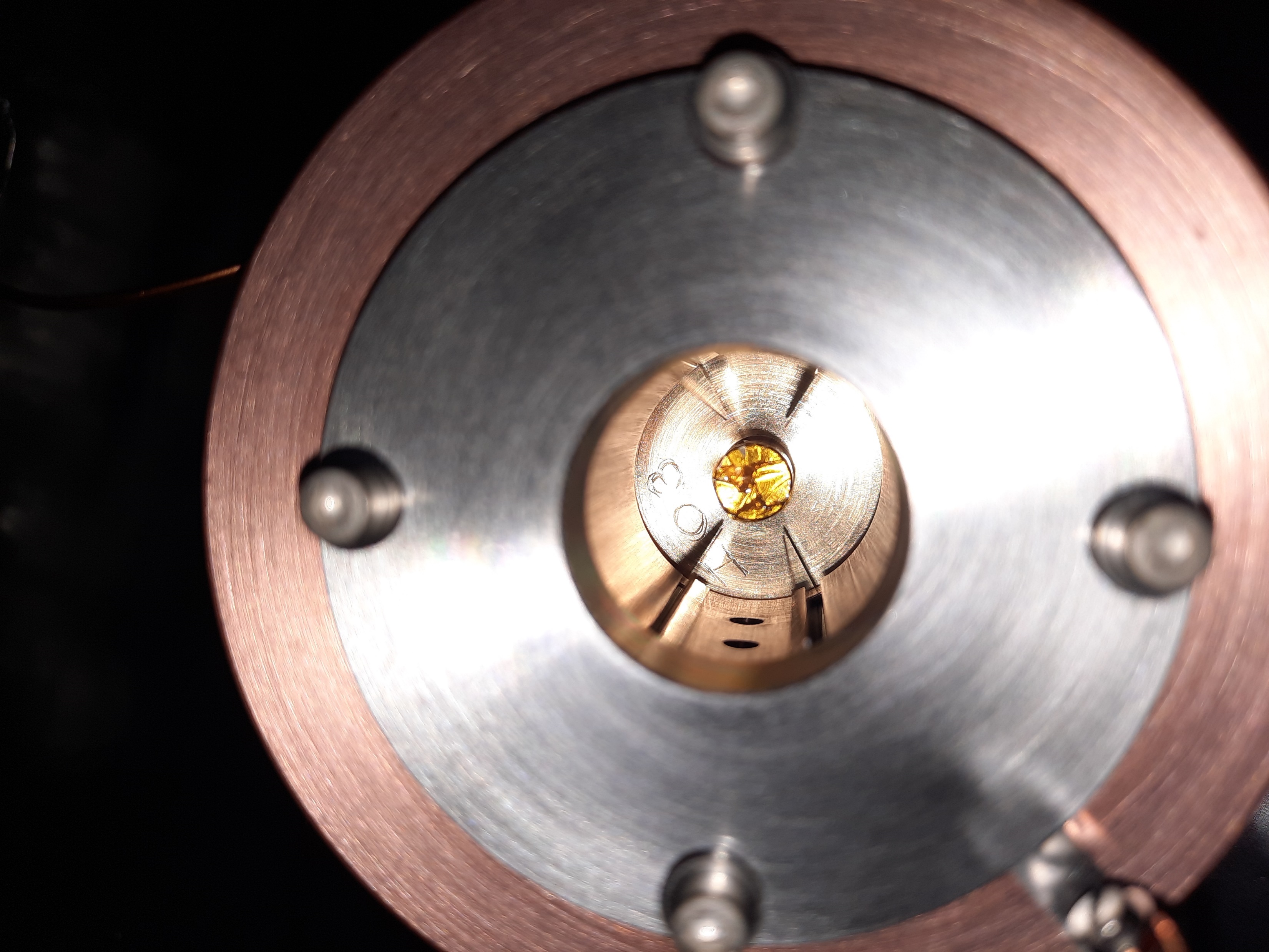 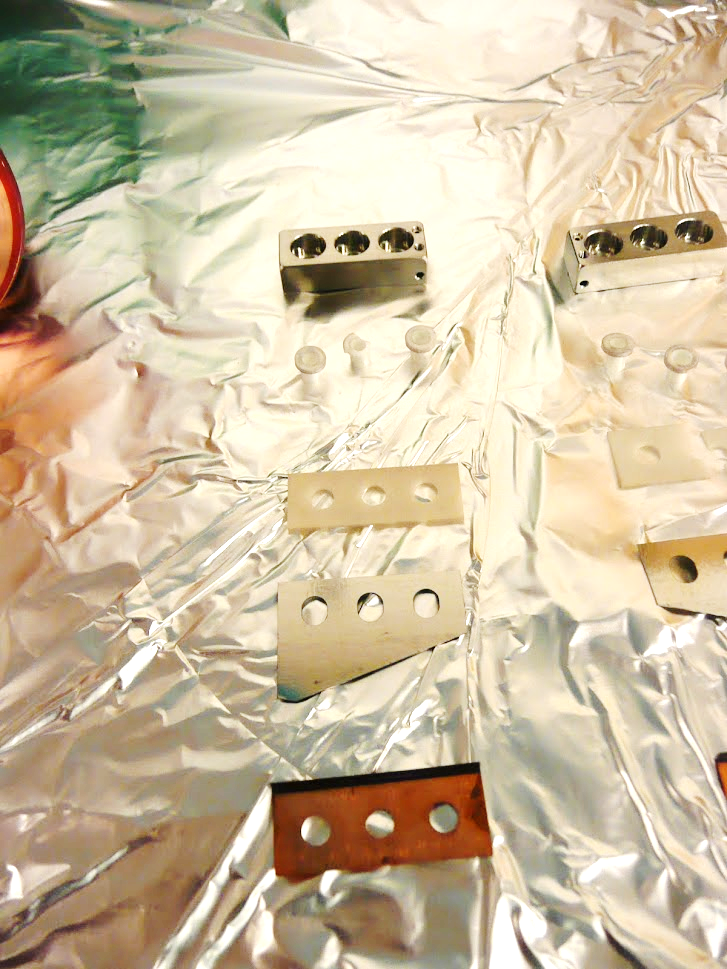 DEELS'22: C. Houghton et al.
7
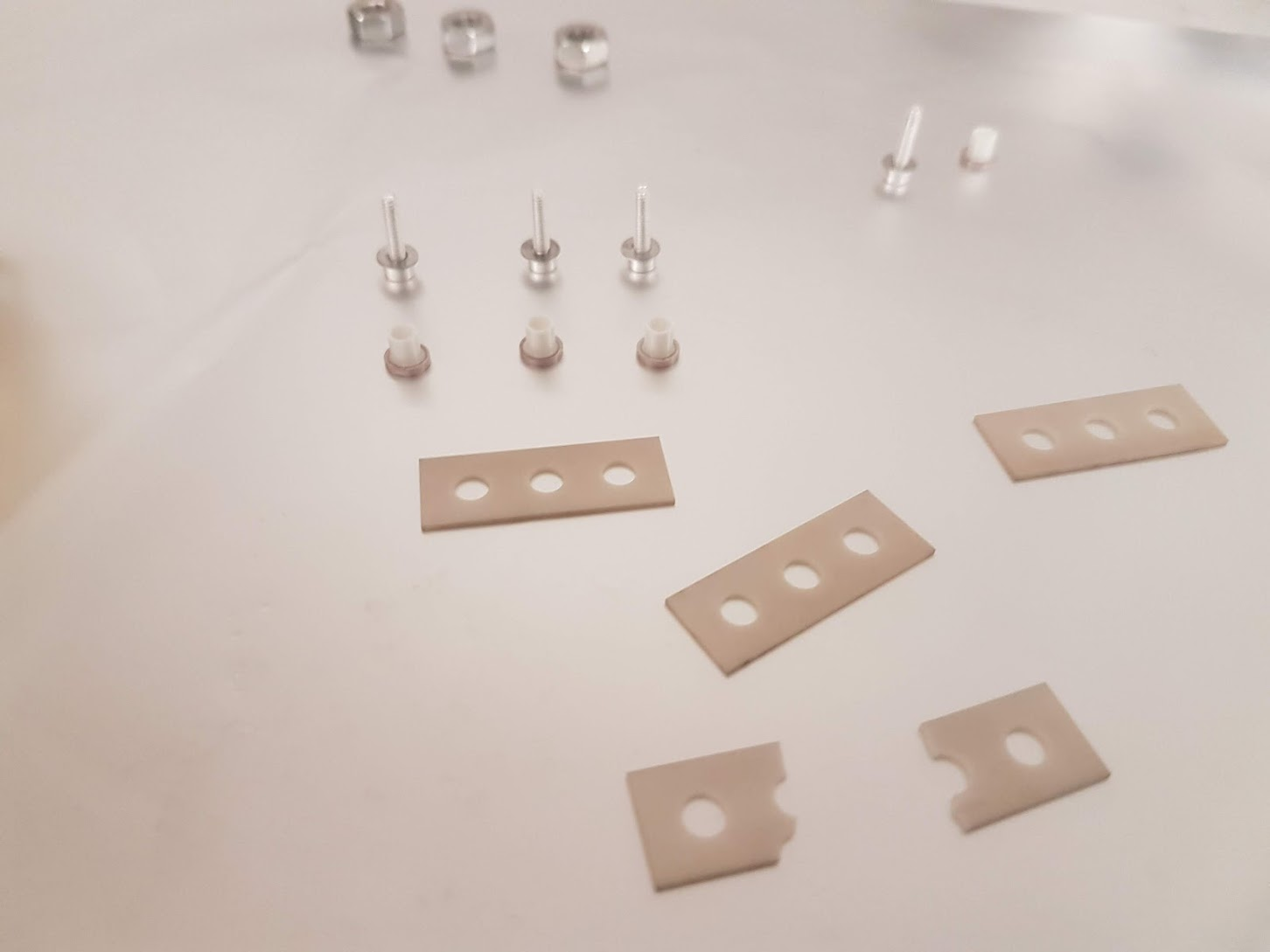 DEELS'22: C. Houghton et al.
8